Unit 6  Food and  Lifestyle
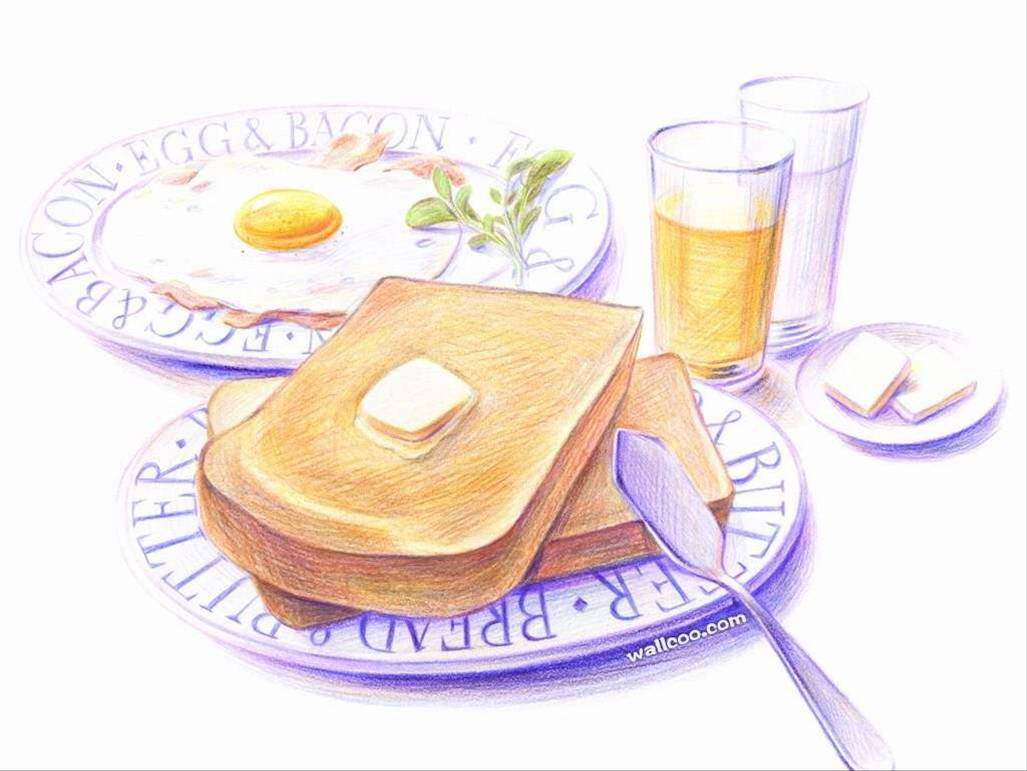 Integrated skills
How to keep fit
Fuqiao  Middle School 
Wang Zijia
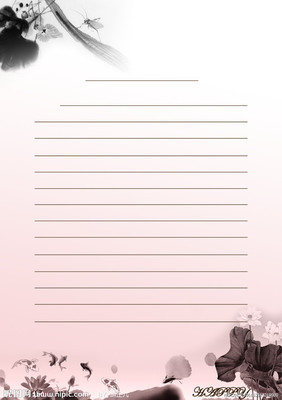 Dear Mr Wang:
     I’m glad to receive your letter. But now I am not very happy. I’m in trouble(麻烦) now。
     I always feel hungry, so I eat a lot of snacks every day. I like eating chocolate, hamburgers, meat, cakes and I also like drinking cola. I seldom eat fruit and vegetables. I am 100 kilos now. I am too fat.
     I hate exercise. I like playing computer games at night. I go to bed very late. So in daytime(白天)， I feel very tired and don’t want to do anything.
     I know I am not healthy now, but I don’t know how to do, can you help me? Waiting for your letter. Please write back soon.
                                                                                                                  Suzy
Questions:

1、What are Suzy’s problems?
 


2、Why is her lifestyle not healthy?
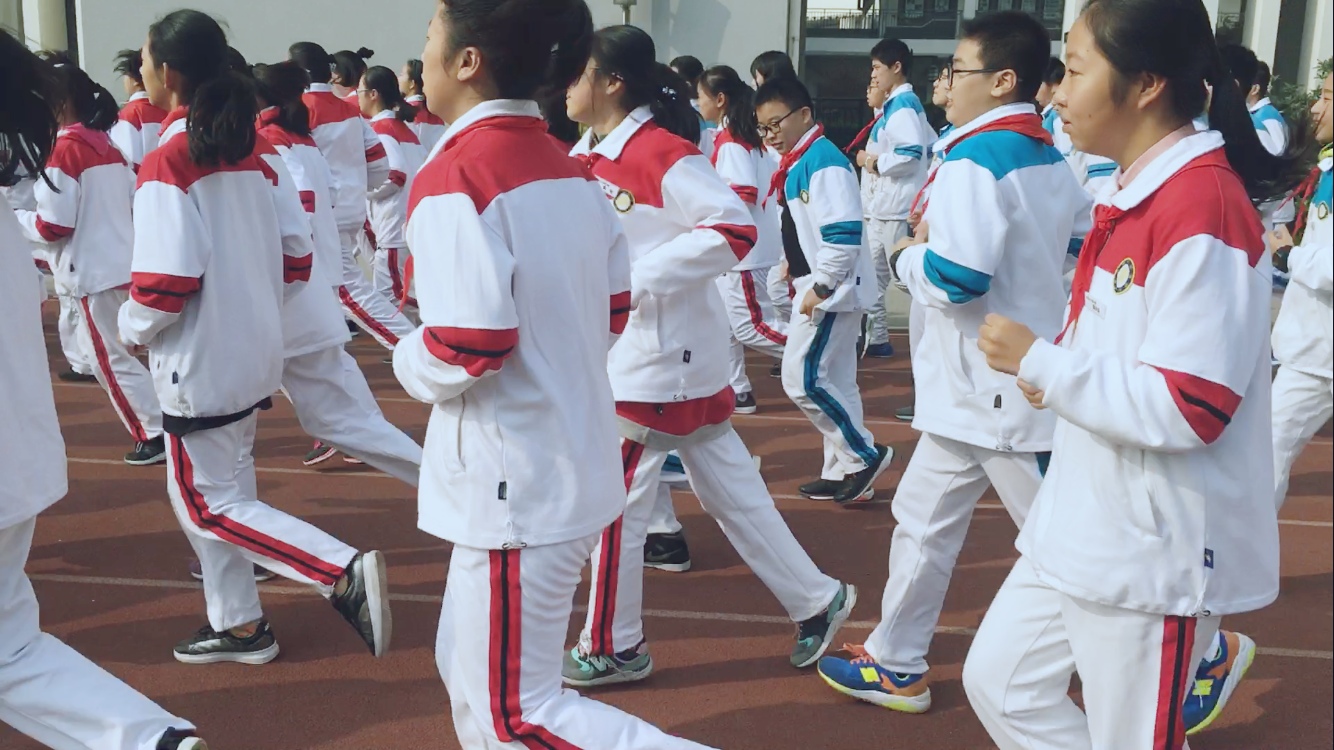 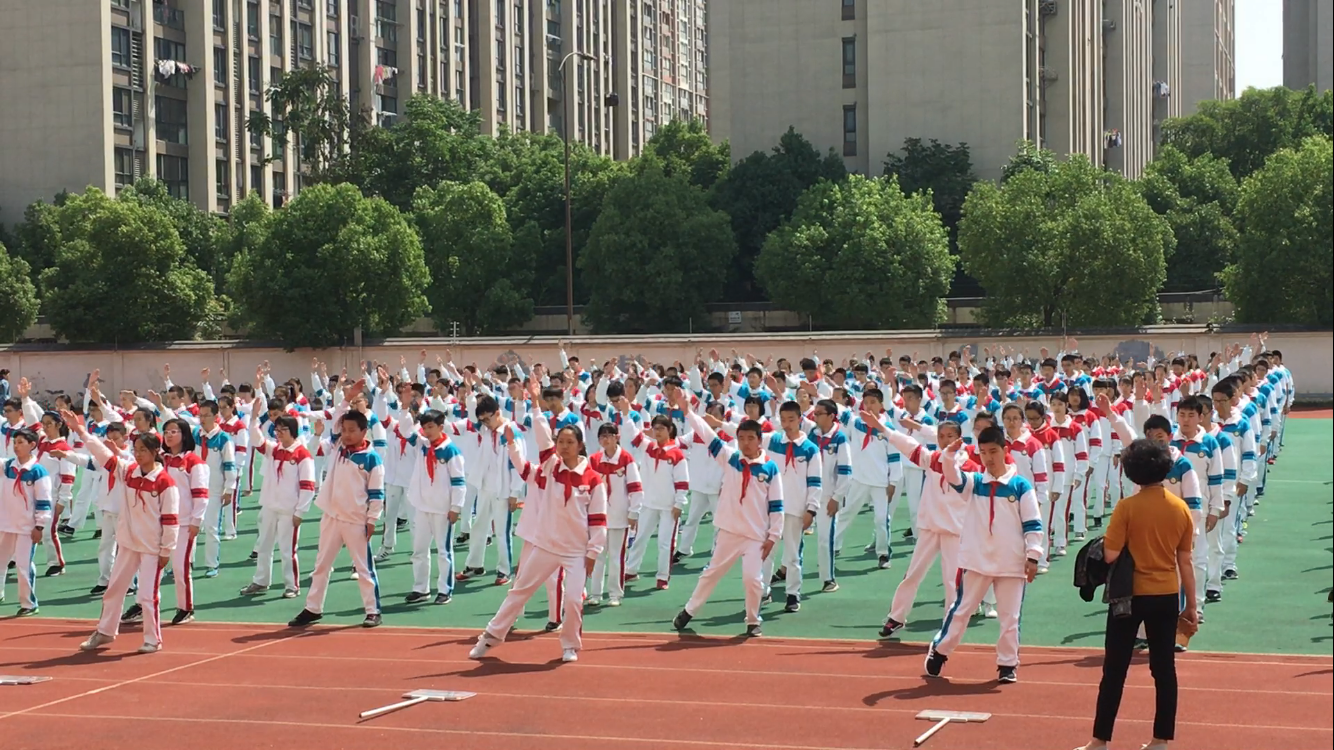 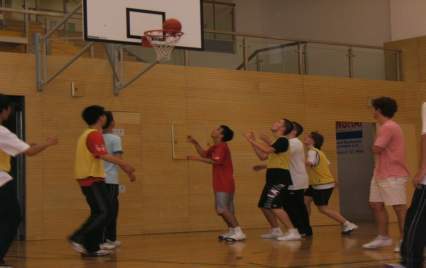 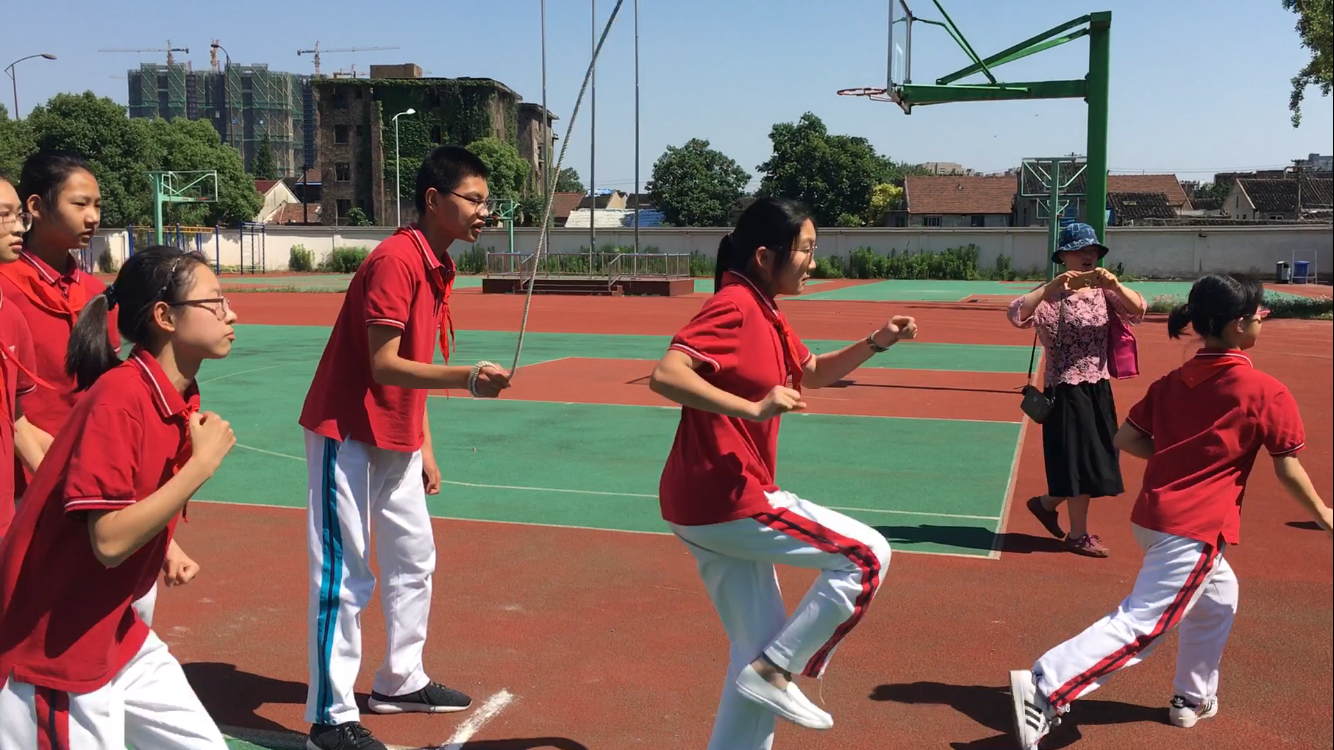 How often do you exercise?
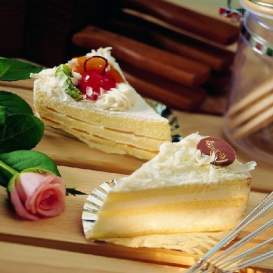 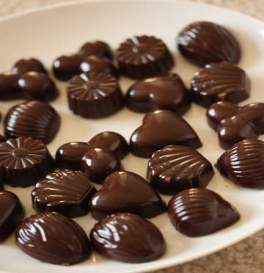 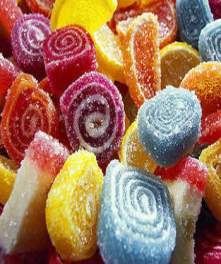 sweets
cakes
chocolate
How often do you eat cakes ,chocolate or sweets?
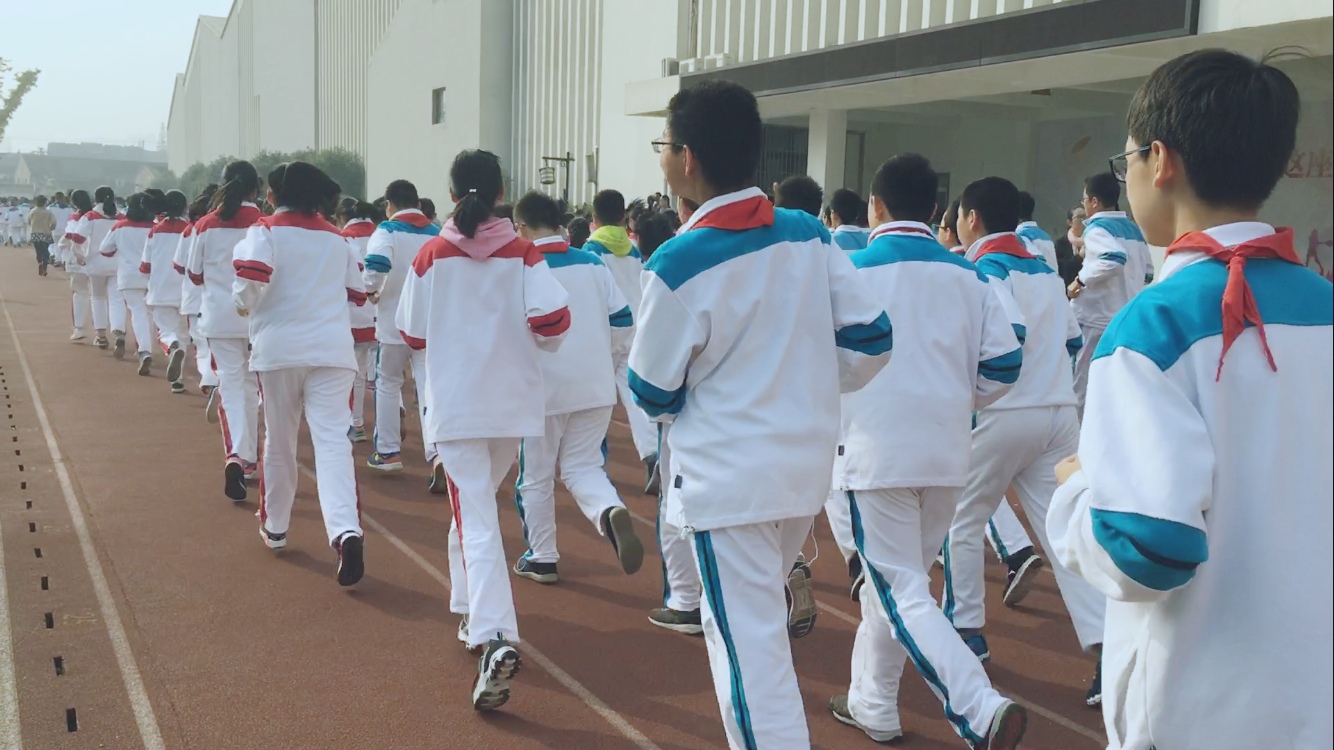 How often do you take a walk?
How often do you eat fruit and vegetables?
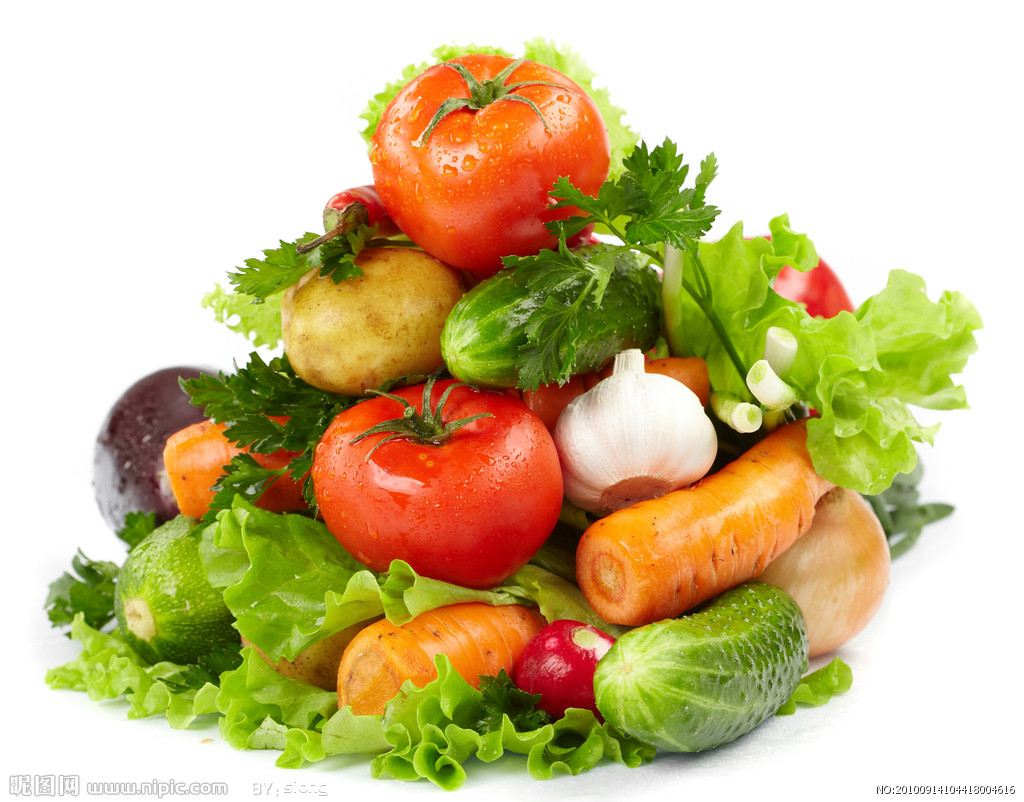 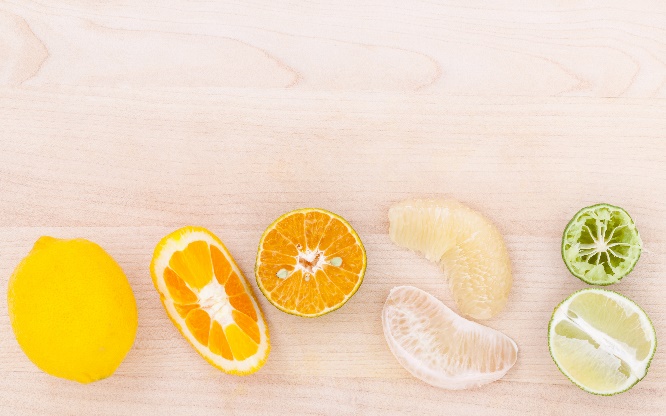 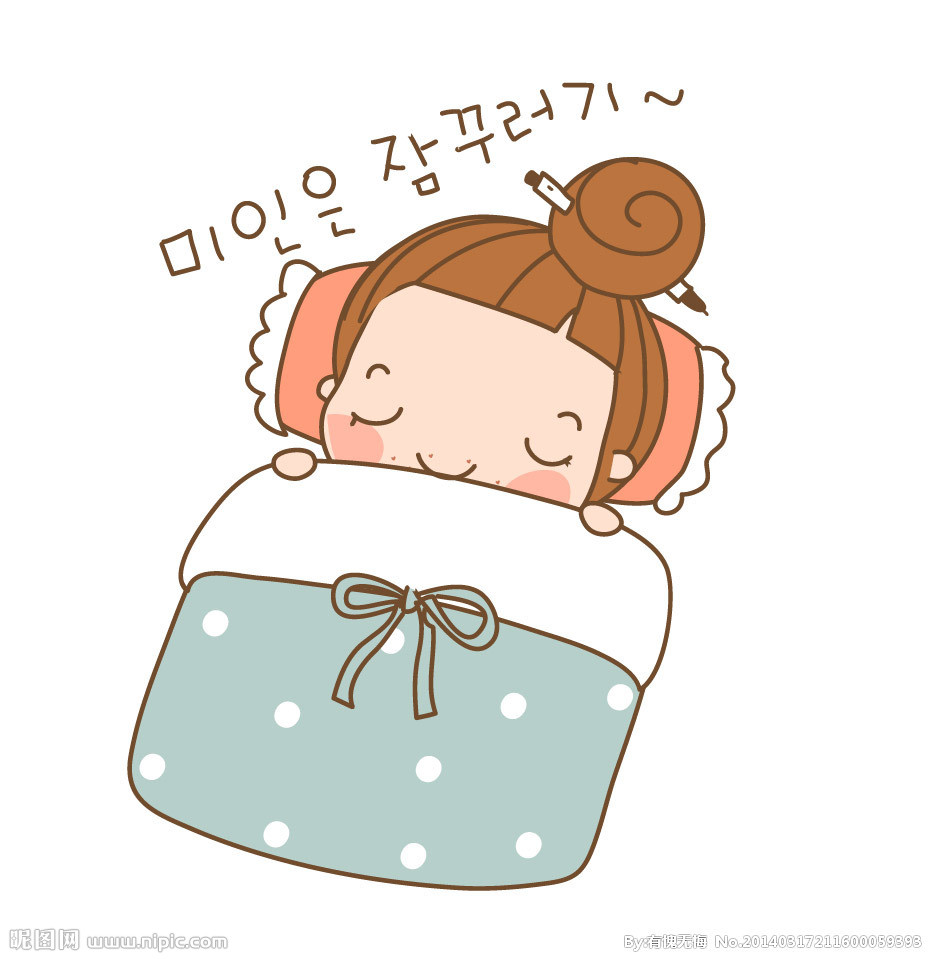 How long do you sleep every night ?
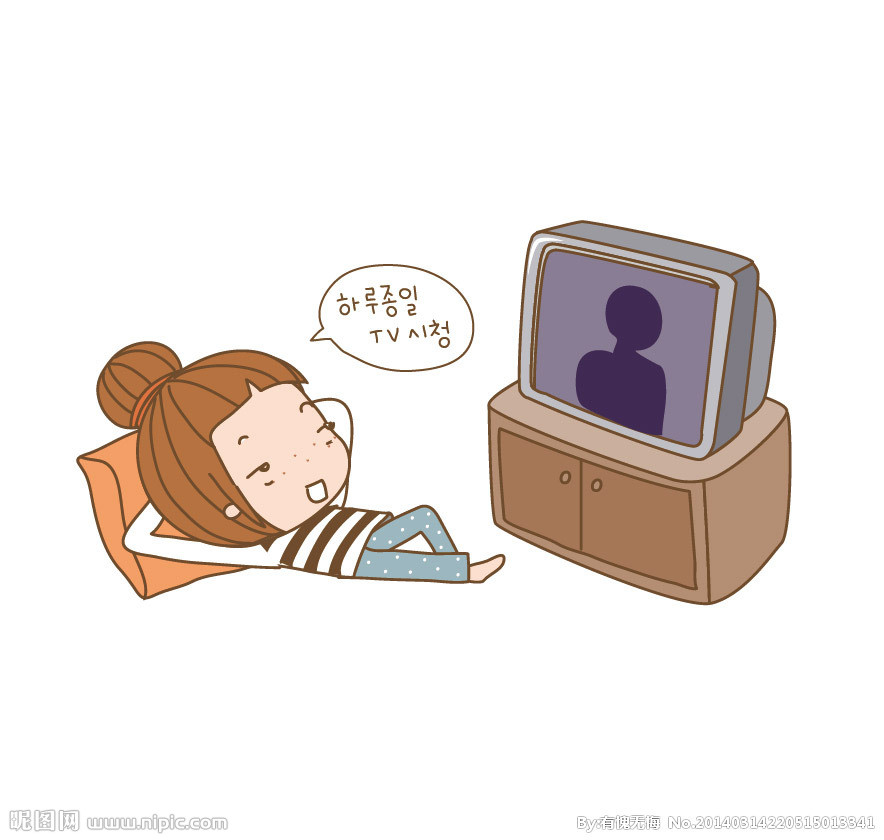 How long do you watchTV every day?
How healthy are you?
Please finish the questionnaire to show your lifestyle.
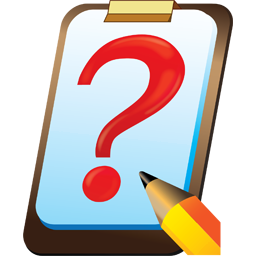 1.How often do you exercise?
A less than three times a week
B three to six times a week
C every day
You
LIFESTYLE
Questionnaire
2.How long do you sleep every night?
A. less than 7 hours
B. more than 9 hours
C. about 8 hours
问卷调查
3.How long do you watch TV every day?
A more than 2 hours
B 1-2 hours
C less than 1 hour
4.How often do you eat cake, chocolate or sweets?
A. every day                  B. often                         C. seldom
5.How often do you eat fruit and vegetables?
A. never                        B. seldom                       C. often
6.How often do you take a walk?
A. never                        B. sometimes                 C. every day
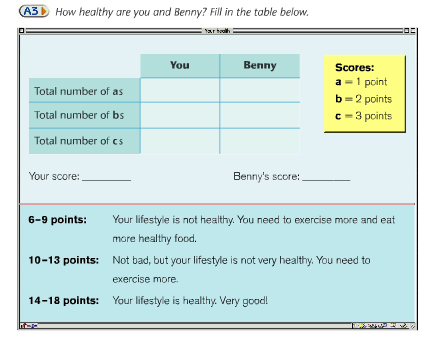 Your score: ______
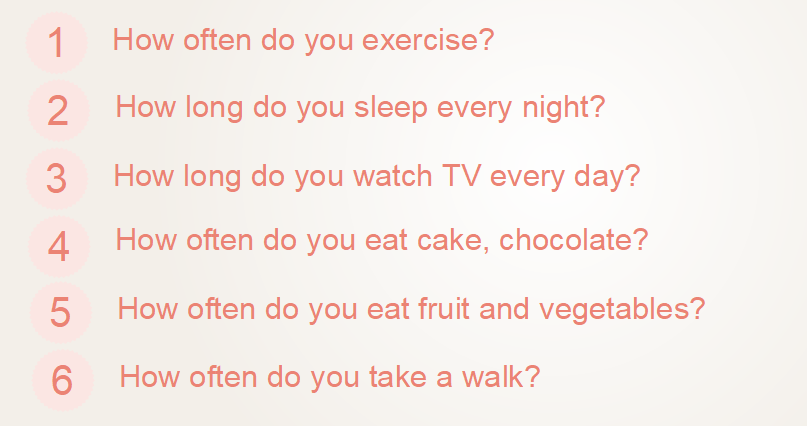 Report(报告)
I would like to tell you about my partner 
____’s lifestyle. 
     My partner exercises _____.  He/She sleeps for ____ hours every night. In his/her free time, he/she watches____ hours of TV every day. He/She ____eats cakes, chocolate and sweets and ____ eats fruit and vegetables.And he/she ____ takes a walk.
    He/She gets ____ points. So I think his/her 
lifestyle is ____(healthy/not healthy). I hope 
he/she________________________________.
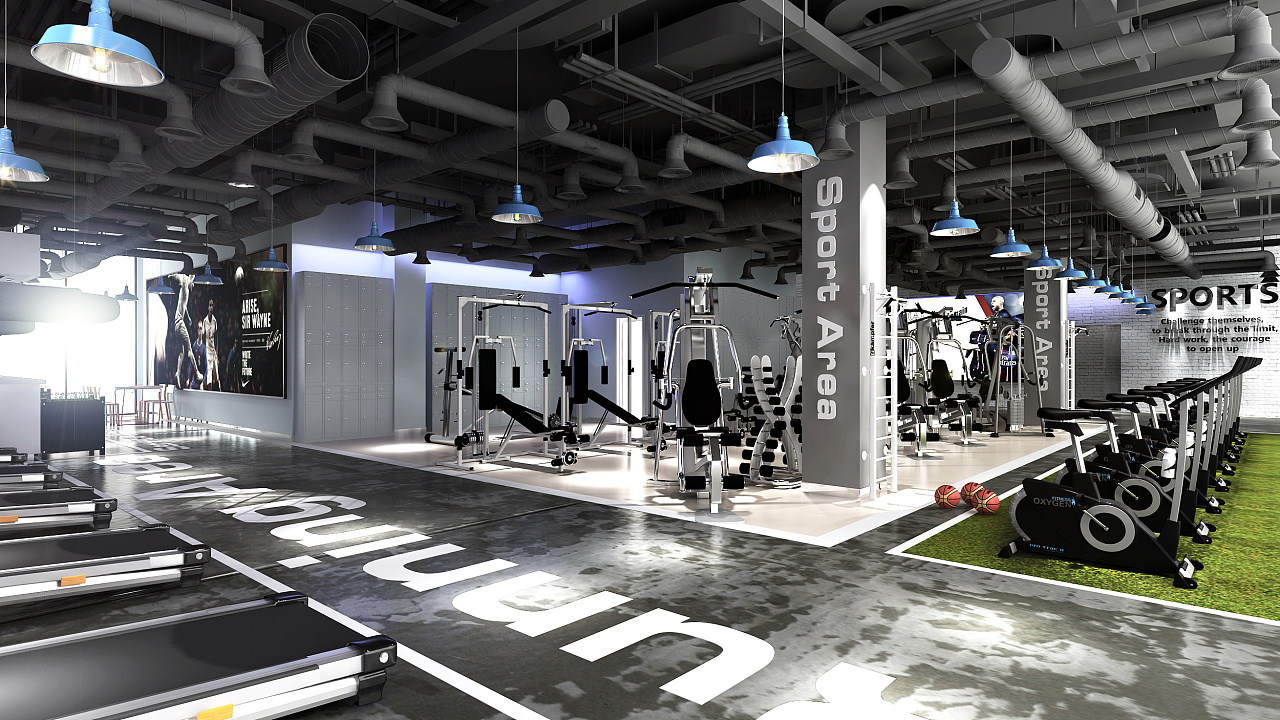 This is Benny
He is a member of
Is his lifestyle healthy?
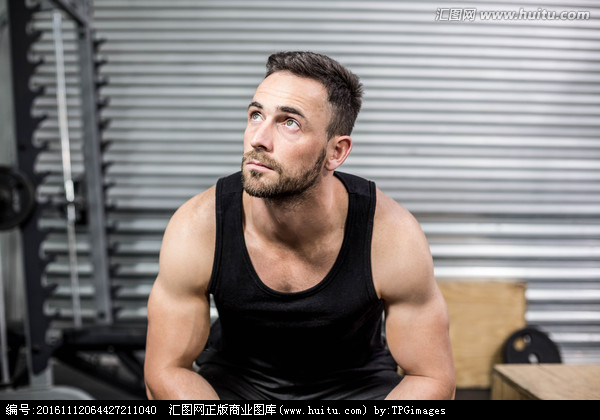 the Get Fit Club
Listen and choose
1.How often do you exercise?
A less than three times a week
B three to six times a week
C every day
You
Benny
LIFESTYLE
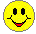 Questionnaire
2.How long do you sleep every night?
A. less than 7 hours
B. more than 9 hours
C. about 8 hours
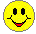 问卷调查
3.How long do you watch TV every day?
A more than 2 hours
B 1-2 hours
C less than 1 hour
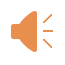 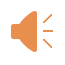 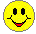 4.How often do you eat cake, chocolate or sweets?
A. every day                  B. often                         C. seldom
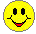 5.How often do you eat fruit and vegetables?
A. never                        B. seldom                       C. often
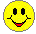 6.How often do you take a walk?
A. never                        B. sometimes              C. every day
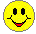 How healthy are you and Benny
Overall(总体上说), 
He is a very healthy person.
0
Scores:

a = 1 point

b = 2 points

c = 3 points
1
5
17
Your score:                       Benny’s score:
6-9 points:
You r lifestyle is not healthy. You need to exercise more, and eat more healthy food.
10-13 points:
Not bad, but your lifestyle is not very healthy. You need to exercise more.
14-18 points:
Your lifestyle is healthy. Very good!
Benny likes exercising. He exercises ____ ____ . He usually sleeps for _____________.He watches TV for _____ ____ an hour.He _____ ____ cakes, chocolate and sweets. He ____ eats ____ and ________ . He often ____ _____ _____ after dinner. His score is __. So he is a very ______ person. Congratulations(祝贺) to him!
every day
about ten hours
less  than
seldom
eats
often
fruit
vegetables
takes    a     walk
17
healthy
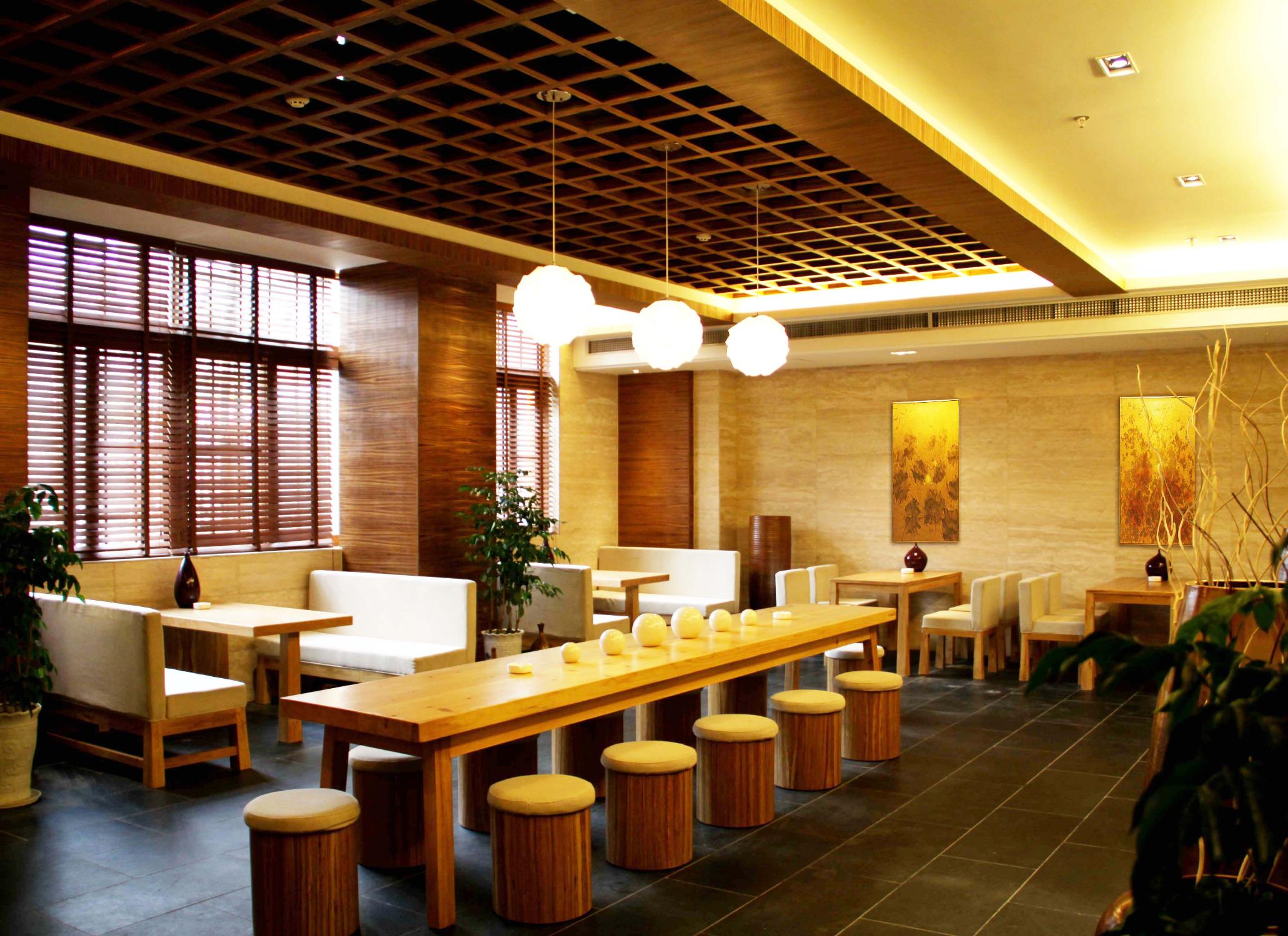 At a restaurant
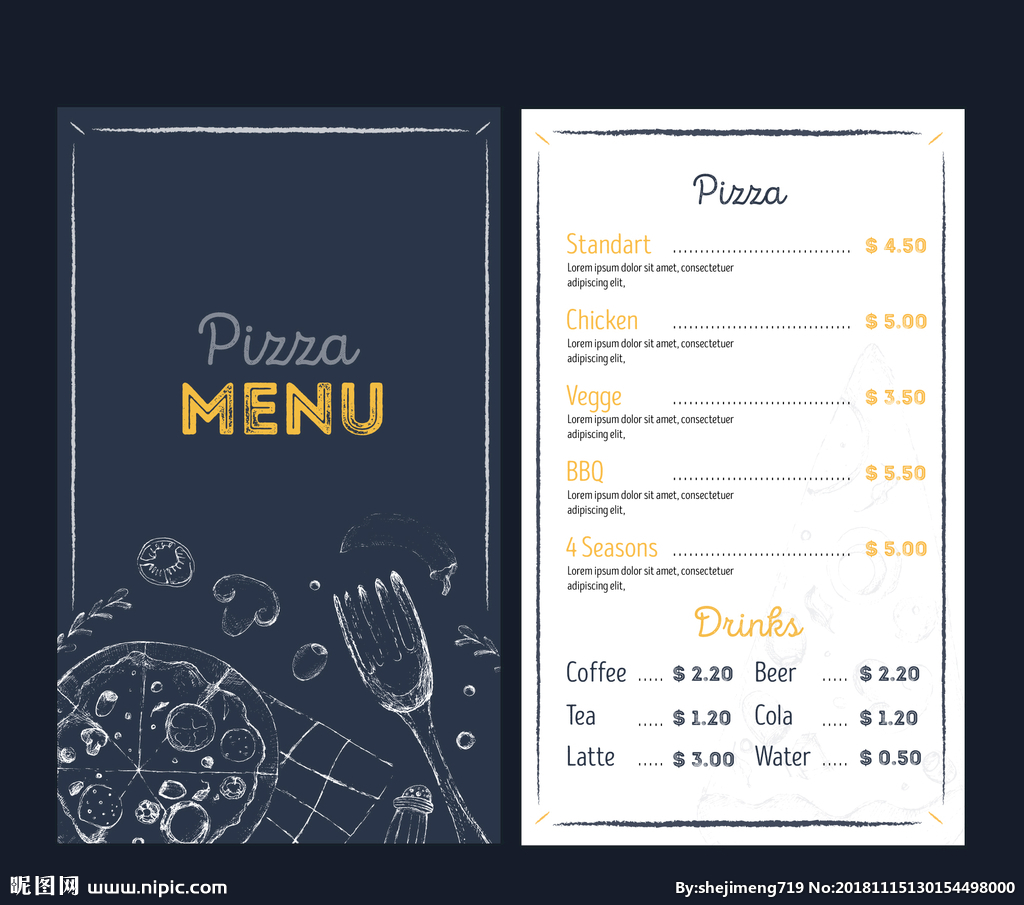 menu
n.菜单
/'menju:/
/'ɔ:də(r)/
vt.&vi.点（菜）
What would you like to order?
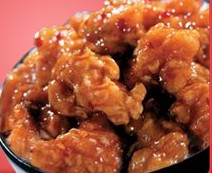 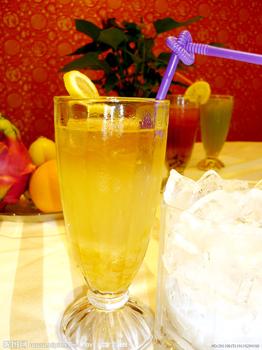 Orange 
juice
Chicken
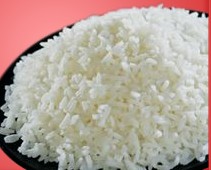 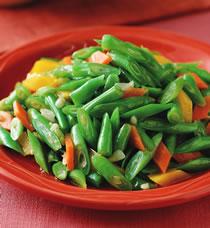 Green 
beans
Rice
/bi:n/
n.豆，豆科植物
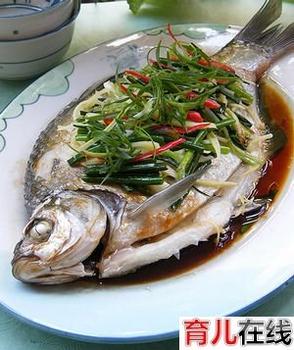 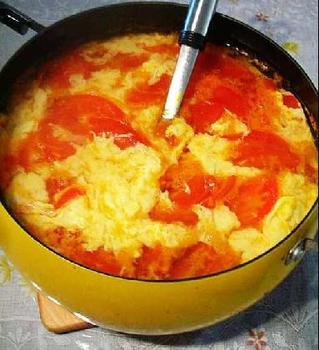 Tomato and 
egg soup
Fish
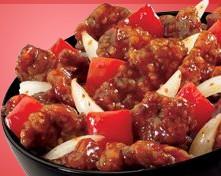 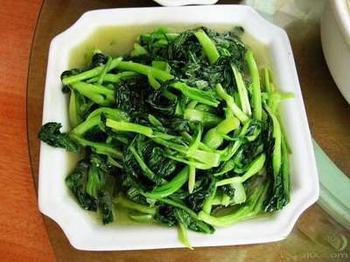 Green 
vegetables
Beef
What do Millie and Andy
have for dinner?
Beef 
fish
green beans
apple juice 
some rice.
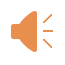 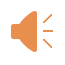 Make up a dialogue
A: What would you like to order?
B: Let me have a look at the menu, please
  How about...
A: OK, I’ll have... 
   Would you like...
B: Yes/ No. I’d like...
A: What about some...? 
B: OK,...
A: Any drinks?
B: Can I have a bottle of...?
A: ...is (not) healthy./What about... juice?
B: That’s fine!
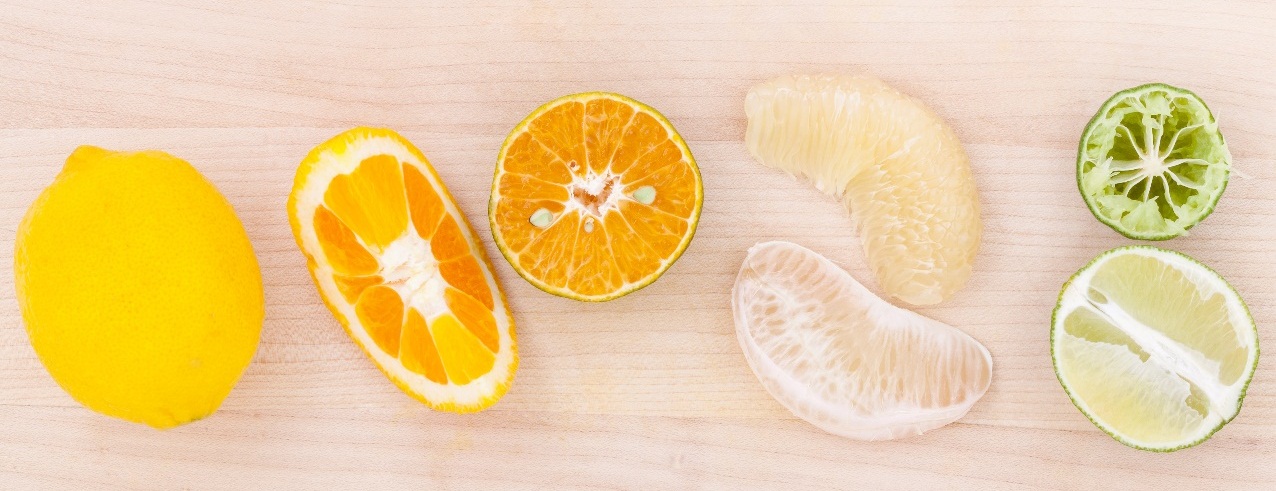 Group work
Give a talk on how to keep fit
Group members say the beginning and ending together
Each member should say at least 1 point
I will give you 3 minutes
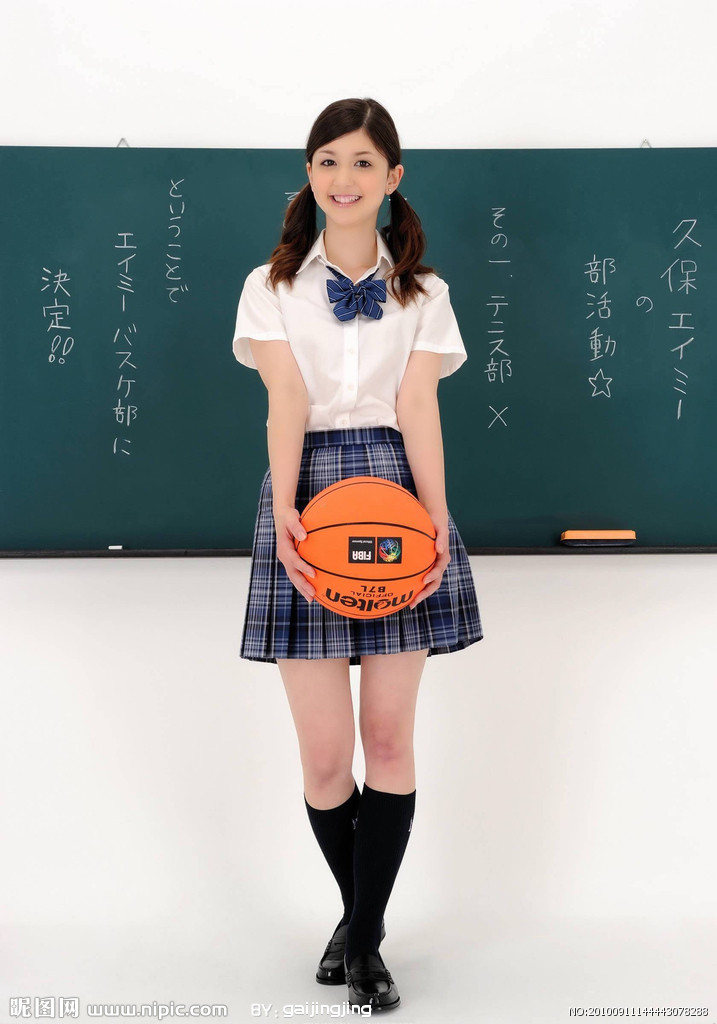 Give a talk on how to keep fit
Hello , boys and girls . Today , We’re very happy to tell you about how to keep fit.
    
                                            
                                           
                                        

Good luck with your new diet and lifestyle, Thank you , goodbye.
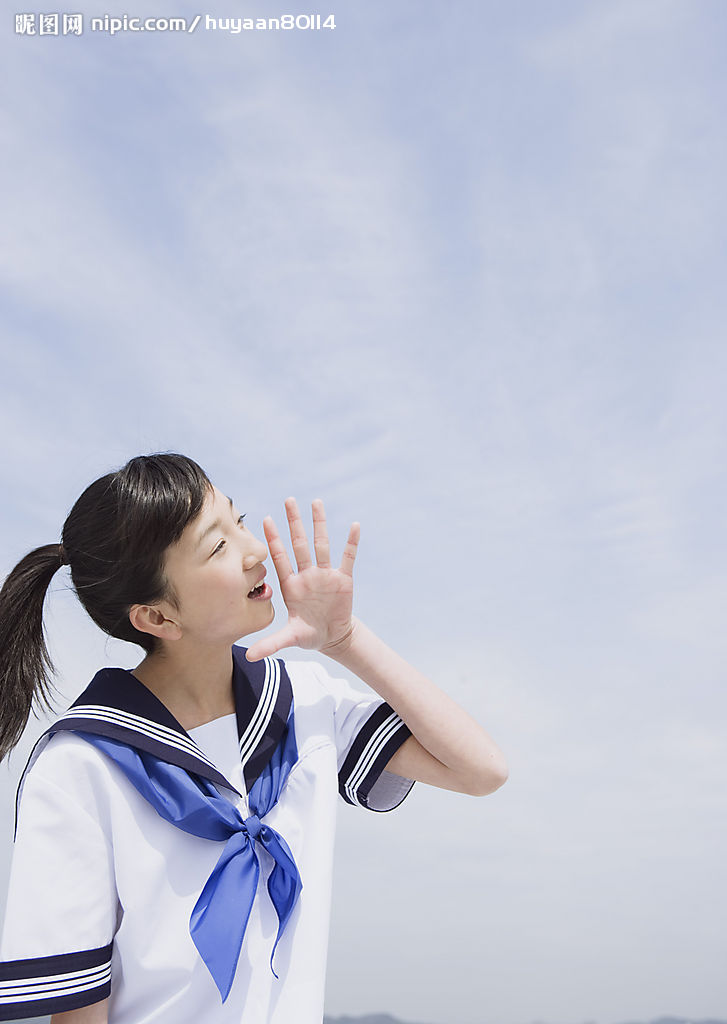 First…
Second …
Then…
Finally…
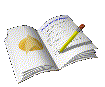 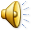 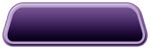 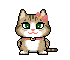 Practise
1. How often do you take a walk?
How often表示“多久一次”，用来询问频率。
你多久去一次图书馆？

你多久去看你的祖父母一次？
How often do you go to the library?

How often do you visit your grandparents?
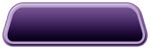 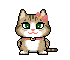 Practise
take a walk意为“散步”。其中，walk是名词，此短语还可直接用动词walk来代替。
walk作动词时，后常与to连用，意为“步行去……”，相当于go … on foot 。
His uncle walks to the factory every day. 


The old woman takes a walk with her  husband (丈夫) every morning.
他的叔叔每天步行去工厂。 

这位老妇人每天早上都跟她的丈夫一起散步。
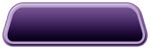 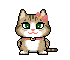 Practise
2. more than 2 hours
more than的意思是“比……多”，more是many和much的比较级。其反义短语为less than，意为“不到……”，less是little 和few的比较级。
There are less than forty students in our 
class. 

His brother watches TV for more than two hours every day.
我们班有不到40个学生。


他弟弟每天看两个多小时的电视。
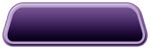 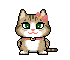 Practise
3. How long do you sleep every night?
How long意思是“多长”，可以用来询问事物、时间等的长度。
How long is this river?

How long do you practise English every day?
这条河有多长？

你每天练多长时间英语？
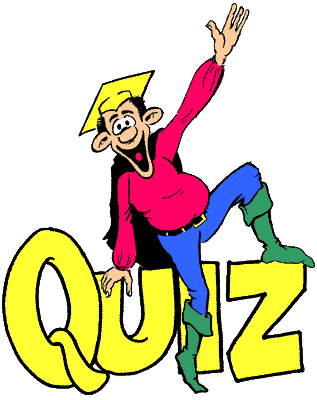 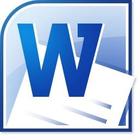 I. 根据首字母或汉语提示完成句子。
1. It’s bad for our health to sleep l____ 　　    　 
    than six hours a day. 
2. The n______ of the students in the class 
     is 53.
3. — What do you want to o_____, Sir?
    — Fish and rice.
4. The beef is very nice. I want m______.
5. The s______ of the match is 60-52. Our 
school team wins the basketball match.
ess
umber
rder
ore
core
6. The chocolate ______ (尝起来) too 
    sweet. I don’t like it.
7. Are green _____ (豆子) your favourite 
    food?
8. How _____ (多久一次) do you play 
    computer games?
9. Do you know the _____ (总共的)   
    population (人口) of China?
10. Please give me the _____ (菜单). I’d  
    like to have a look first.
tastes
beans
often
total
menu
II. 选择短语并用其适当形式填空。
healthy lifestyle,   every day,   take a walk,
all right,   for lunch,   more than,  keep fit,  how long,      a bag of,     what about
1. It’s good for us to __________ after 
    dinner. 
2. I’m busy now. ___________ calling me 
    two hours later (之后)?
3. Toby likes cars. He has __________ 30 
    model cars.
take a walk
What about
more than
healthy lifestyle,   every day,   take a walk,
all right,   for lunch,   more than,  keep fit,  how long,      a bag of,     what about
4. — The bus is so crowded (拥挤的). Let’s   
         wait for the next one.
    — ________. 
5. Sun Wei seldom gets ill, because he often 
    exercises and has a ______________.
6. — ________ do they play volleyball 
        every afternoon?
    — For two to three hours.
All right
healthy lifestyle
How long
healthy lifestyle,   every day,   take a walk,
all right,   for lunch,   more than,  keep fit,  how long,      a bag of,     what about
a bag of
7. I can’t carry ________ apples. It’s too
    heavy.
8. The News Report begins at 7:00 p.m.
　_________. 
9. My grandpa does taiji in the morning to
　_________. 
10. _________, people from Shanxi always
    eat noodles.
every day
keep fit
For lunch
(    )1.---________do you visit your grandparents, Daniel？
         ---Twice a month. 
         A. How long      B.How often 
         C.What time      D.When
(    )2.---_______do you watch TV every day?
          ---For less than half an hour.
         A. When         B.How long
         C.How far        D.How often
(    )3.---I'm hungry,Mum.May I have ________?
         ---OK.There is some in the fridge. 
         A. a carton of milk   B.some bread 
         C.some cola             D.some apple juice
 (    )4.---What should I do, doctor?
         ---You must eat_____an do_____exercise. 
         A. much; little  B.more;less 
         C.less;more    D.much;less
(    )5.How many ________　can you see in the kitchen. 
         A. bottles of juices     B.bottles of juice 
         C.bottle of juices         D.bottle of juice
(    )6.There are ________42 students in our classroom.
         A. more B. more than C. less than   D. less
Proverbs about health
Wealth is nothing without health.
   失去健康，钱再多也没用。
There is no medicine against death.
   没有长生不老药。
Reading is to the mind while exercise to the body.   读书健脑，运动强身。
Health is better than wealth.
    健康胜过财富。
Eat a mouthful less. Take a walk after dinner.               
    吃饭少一口，饭后走一走。
Homework
Write a short report on your health as well as your health score, and what should you do to keep fit.